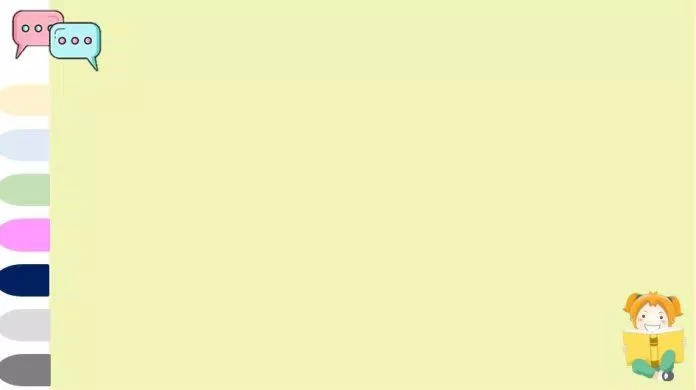 UBND QUẬN LONG BIÊN
TRƯỜNG MẦM NON GIANG BIÊN
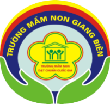 LĨNH VỰC PHÁT TRIỂN VẬN ĐỘNG



Lớp MGL A4
Đề tài: VĐCB “Ném xa bằng 2 tay”
TCVĐ “Nhảy bao bố”
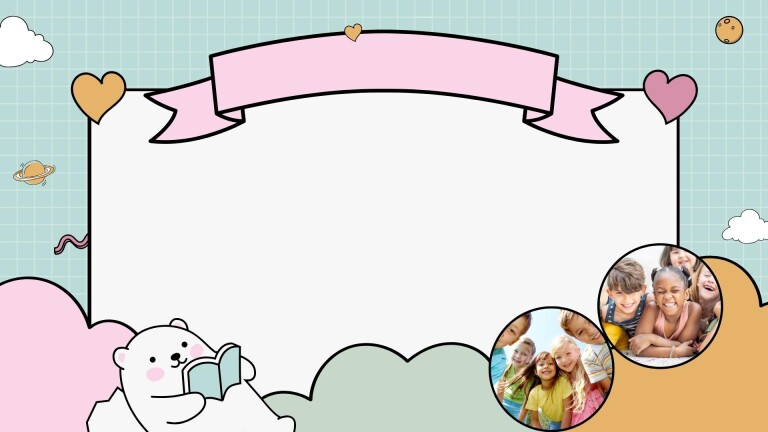 1. Ổn định tổ chức
Hát “Mùa hè đến”
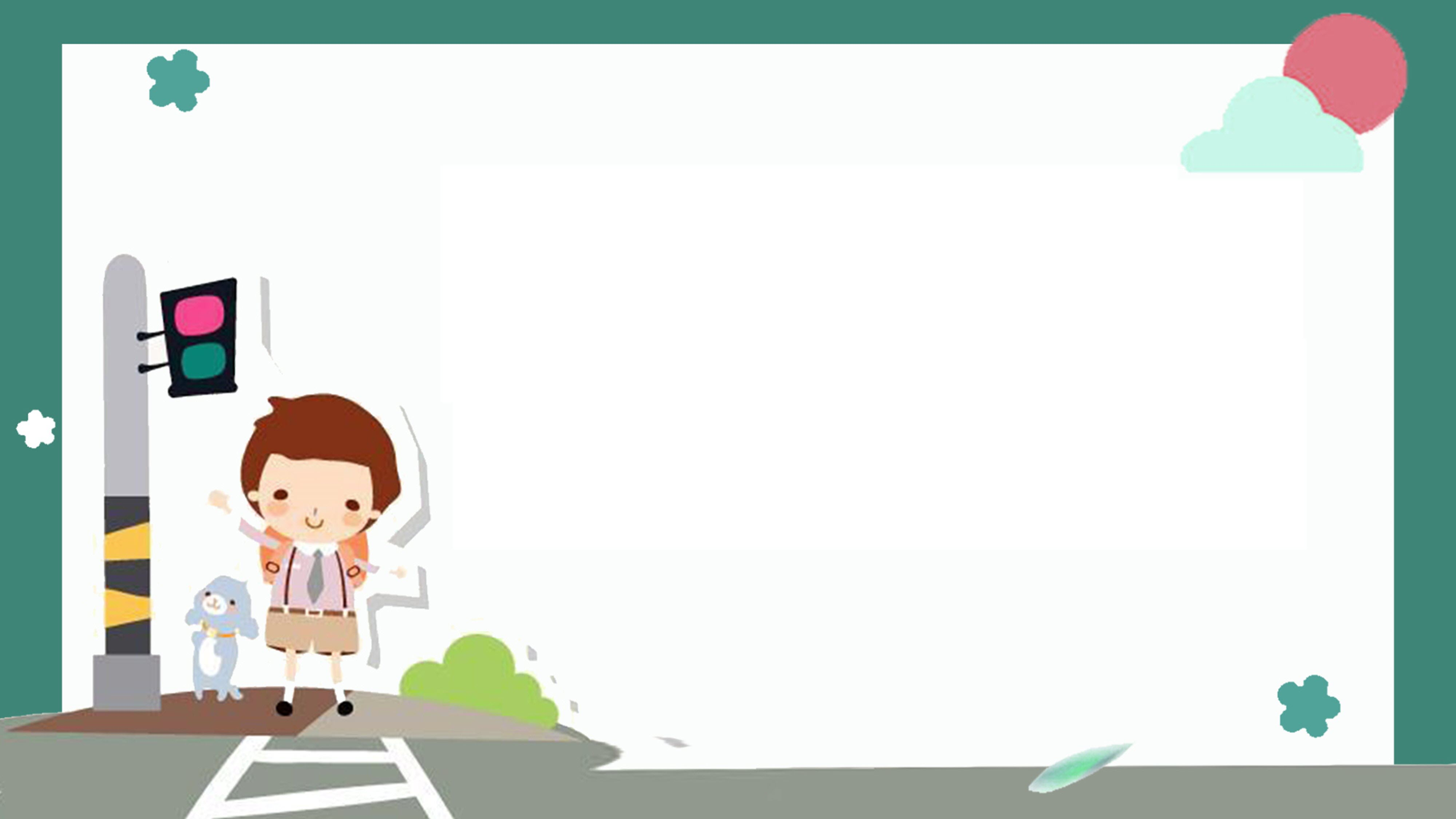 2. Phương pháp, hình thức tổ chức
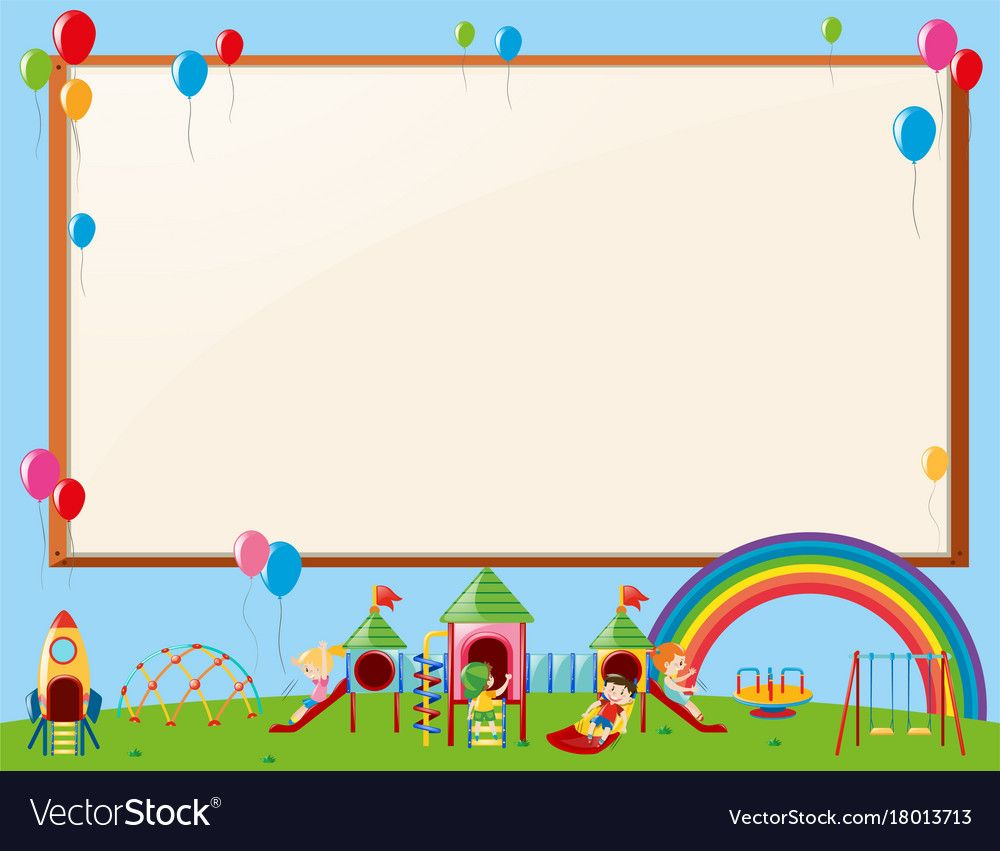 KHỞI ĐỘNG
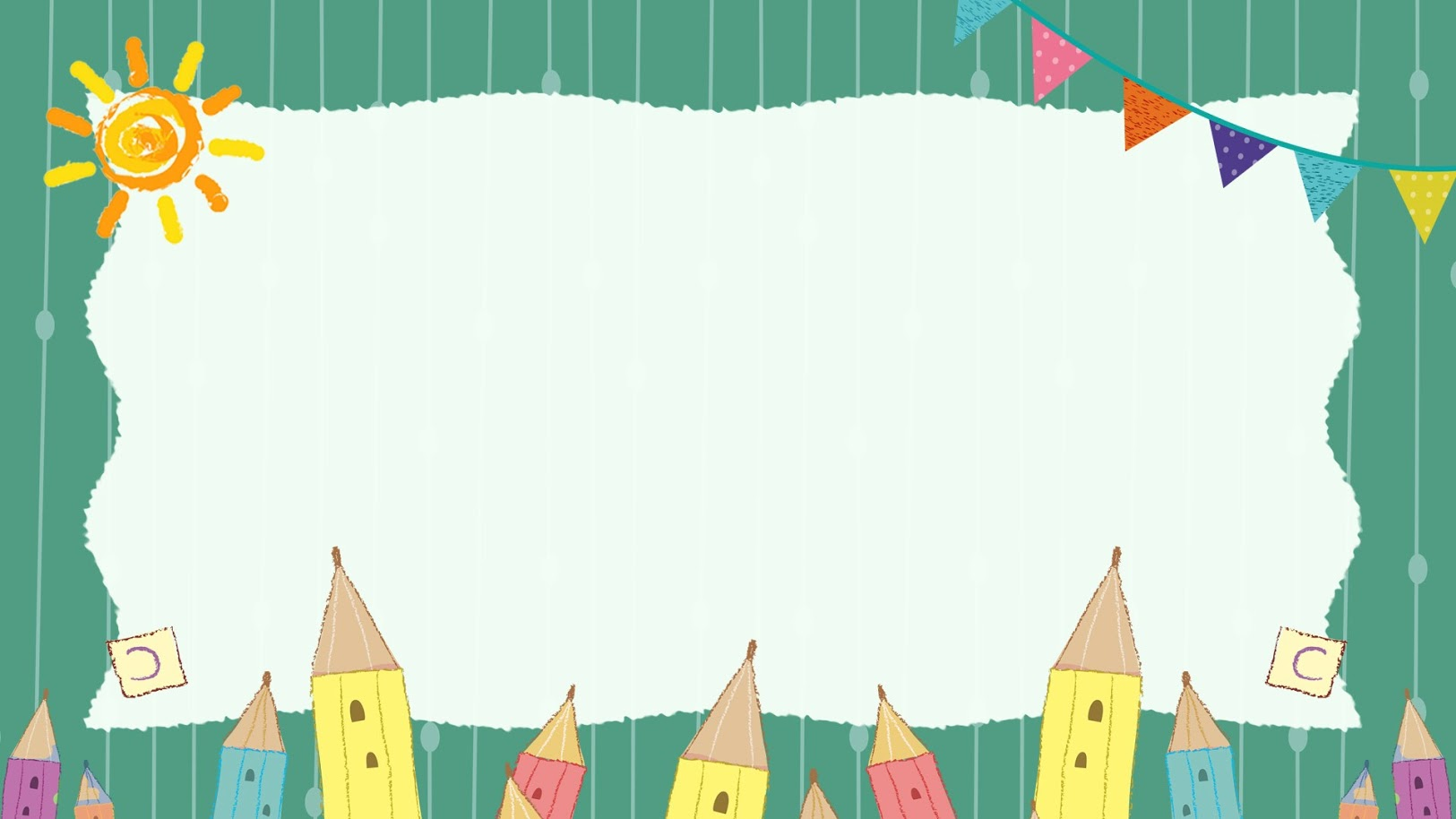 TRỌNG ĐỘNG
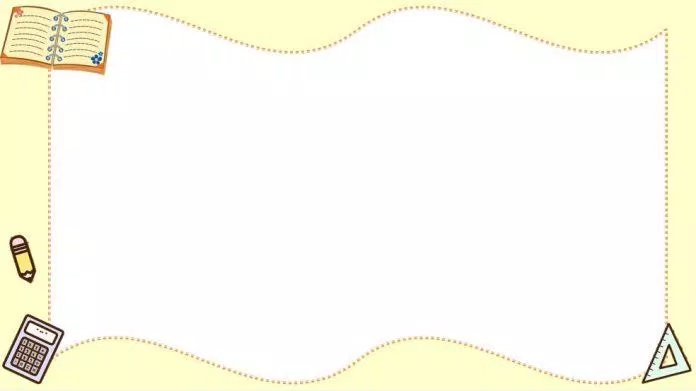 VĐCB
 “Ném xa bằng 2 tay”
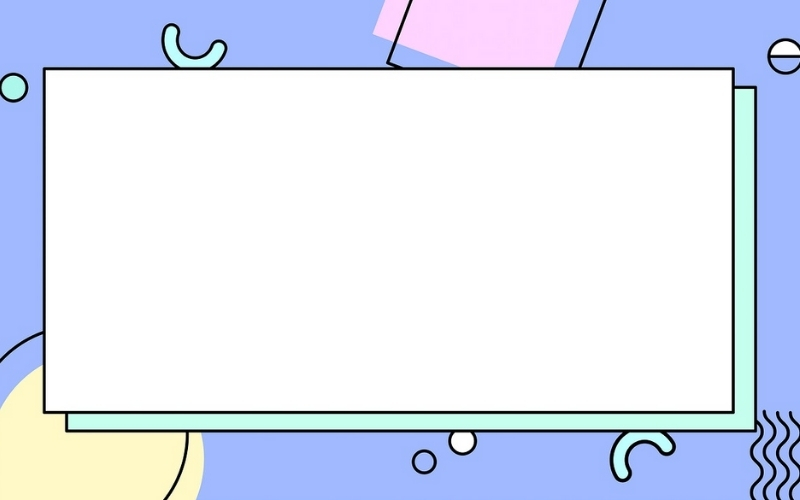 Cô thực hiện lần 1
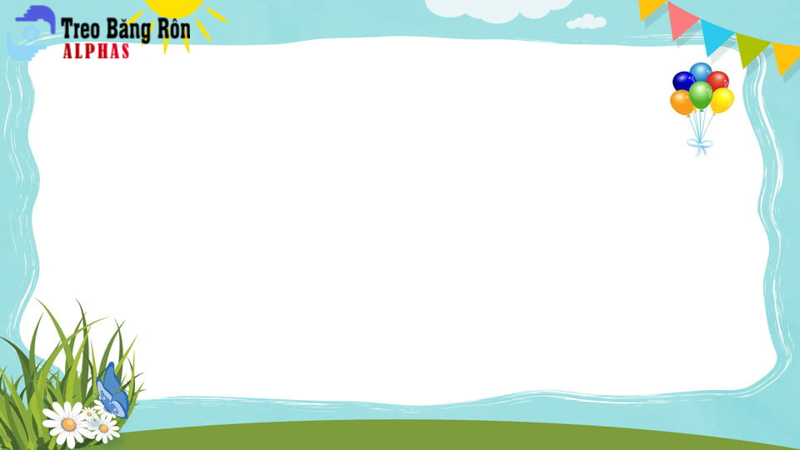 Cô thực hiện lần 2
Phân tích
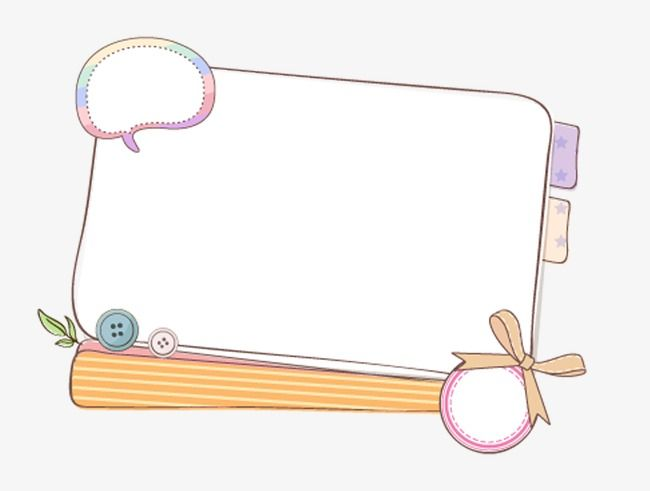 TRẺ THỰC HIỆN
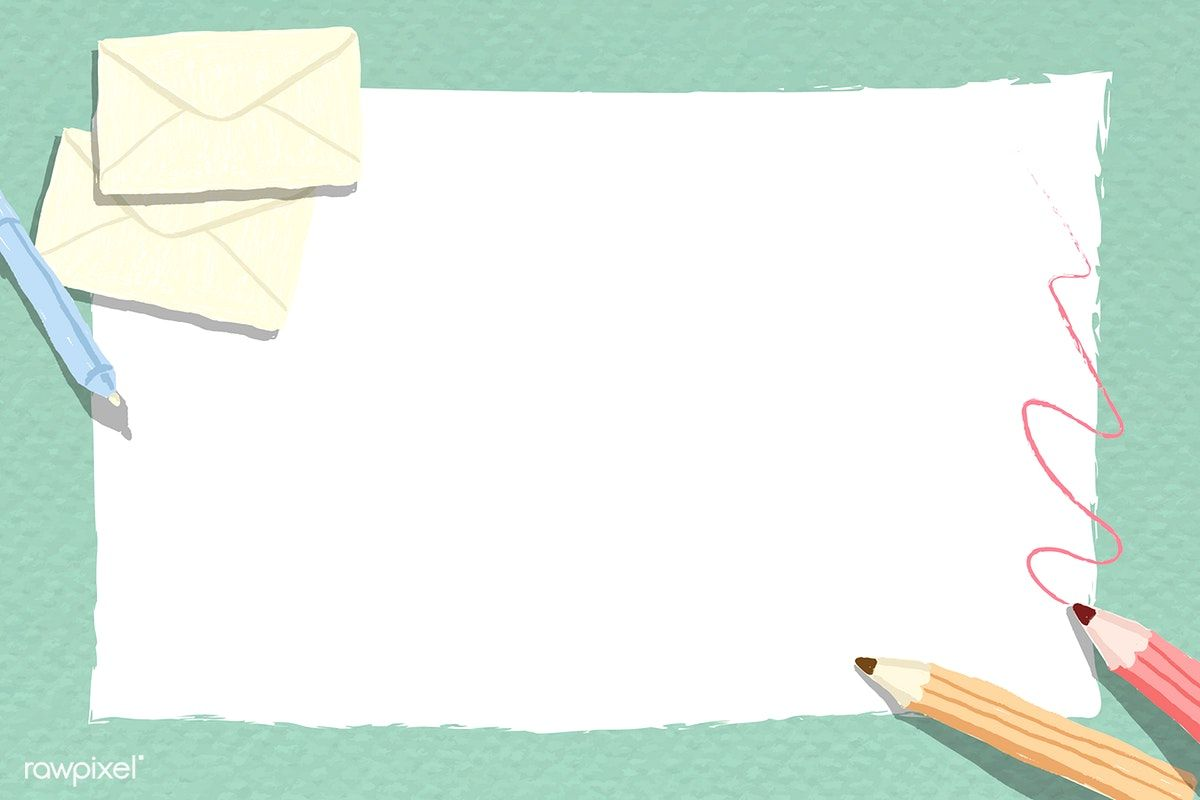 TRẺ THI ĐUA
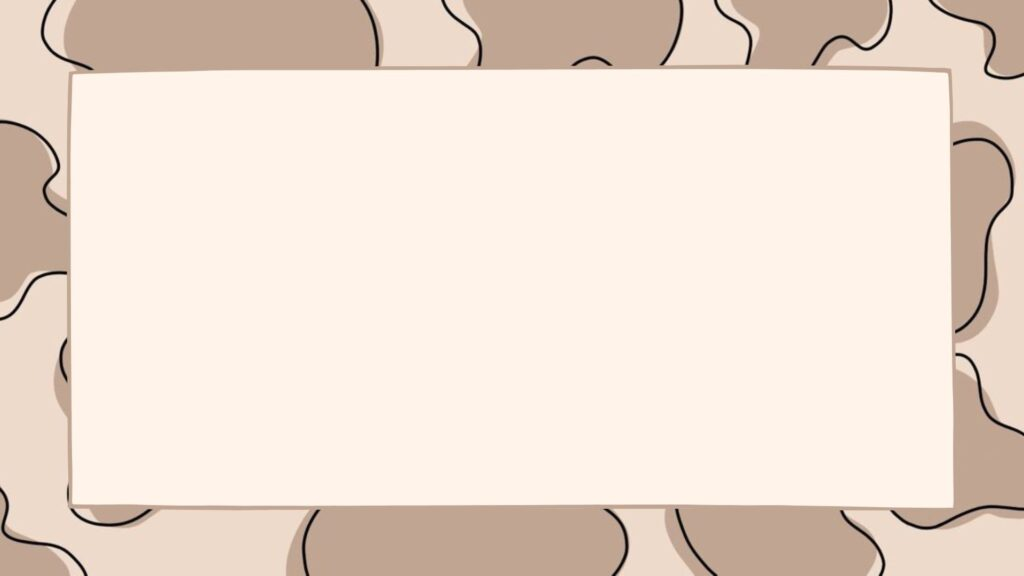 TCVĐ “Nhảy bao bố”
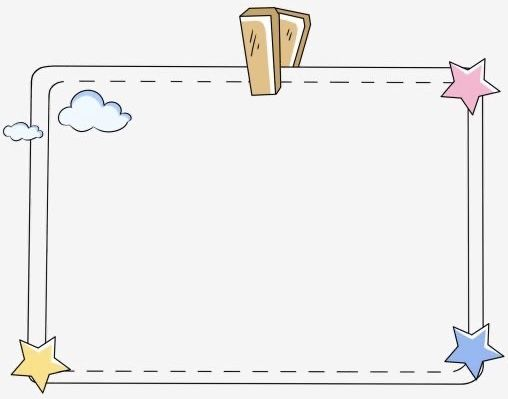 HĐ 3: Hồi tĩnh
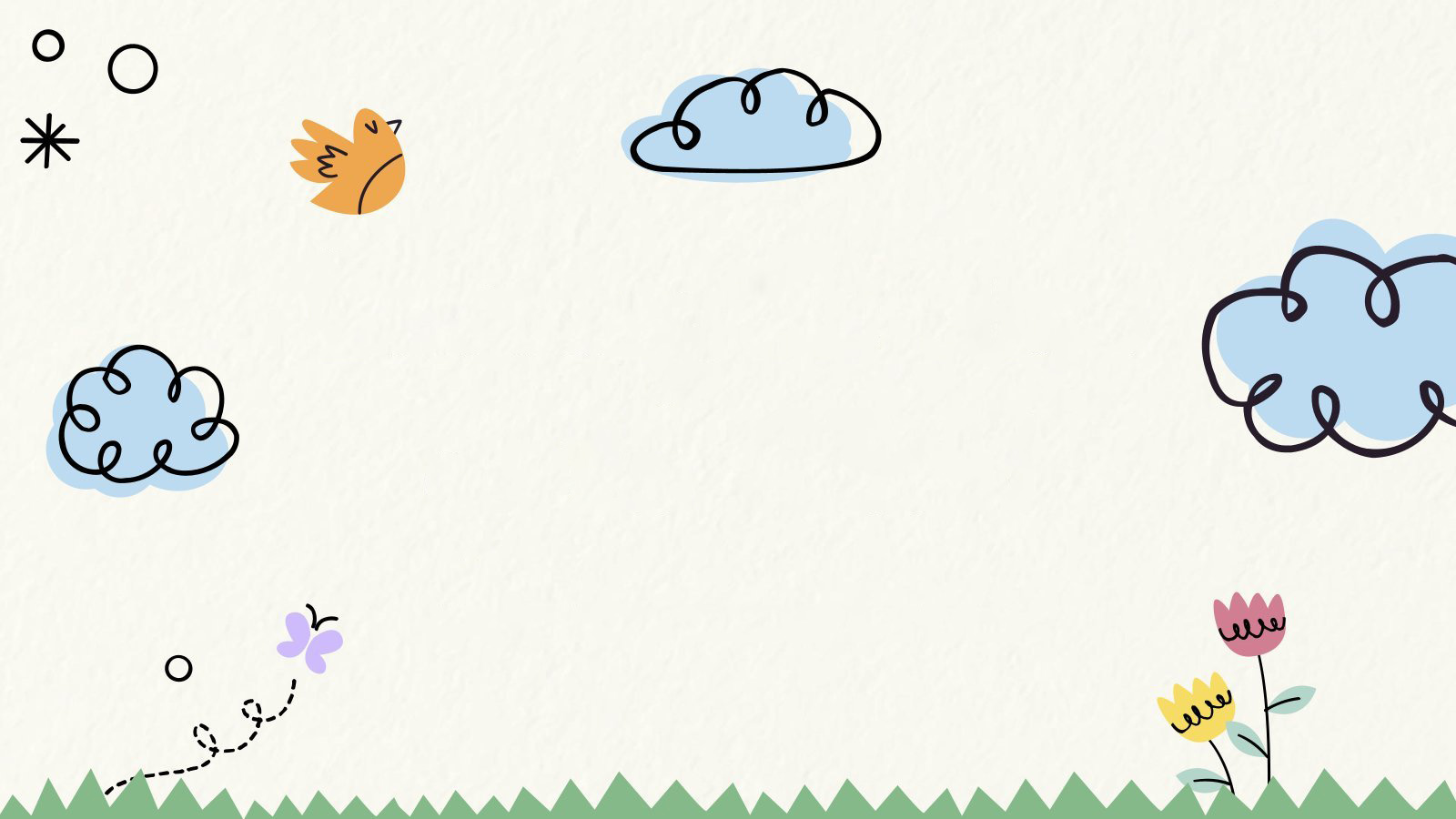 3. Kết thúc